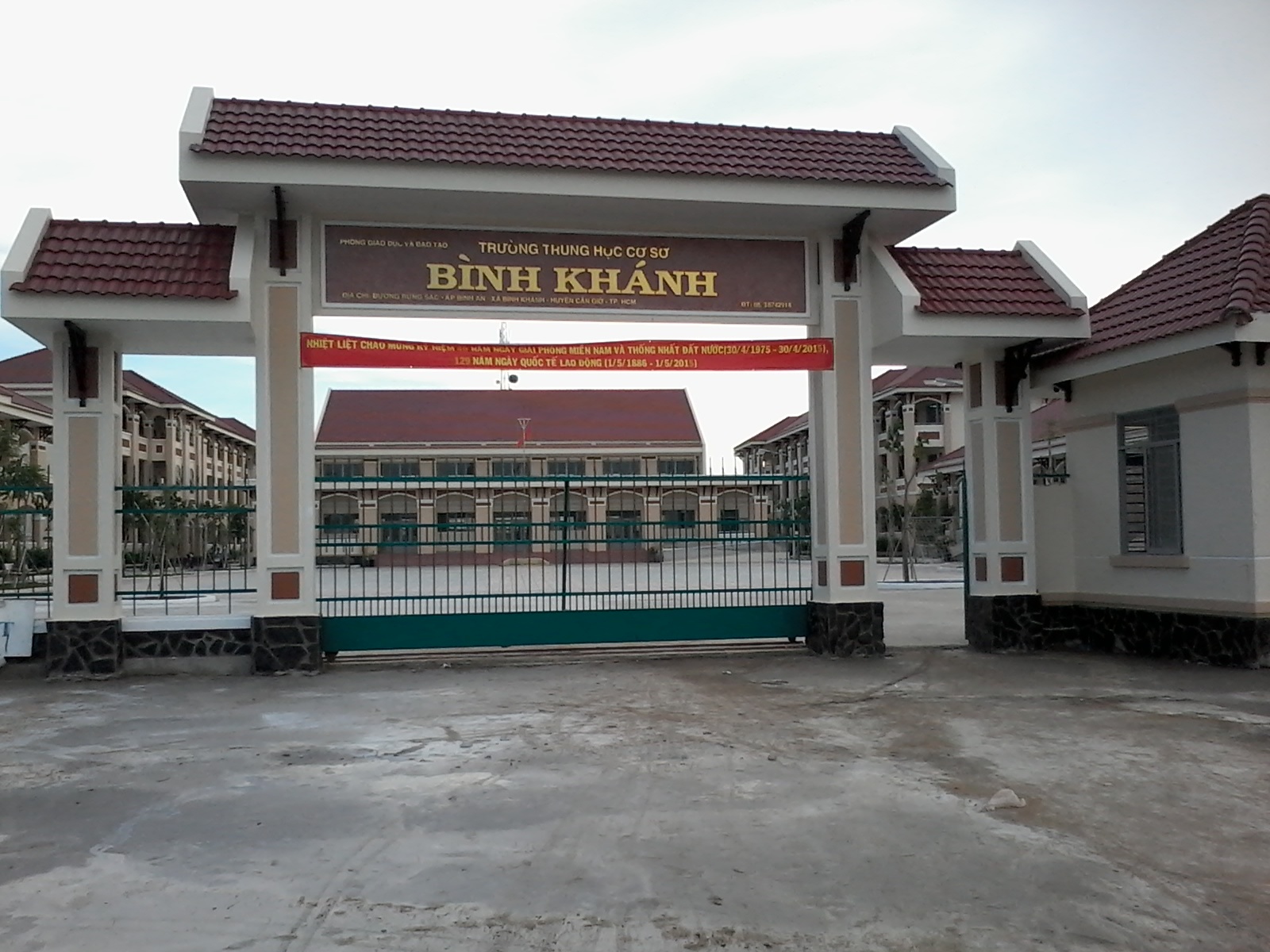 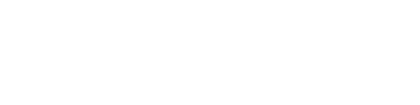 BINH KHANH SECONDARY SCHOOL
FRIENDS PLUS 6
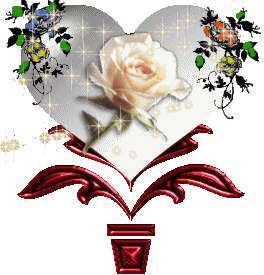 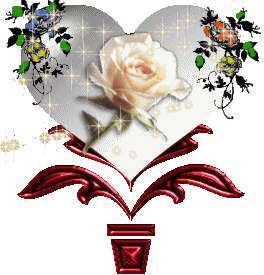 STARTER UNIT
Lesson 6
Language Focus
THIS-THAT-THESE-THOSE-HAVE GOT
What is the difference between this/that and these/those?
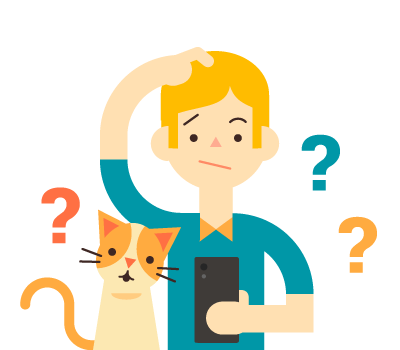 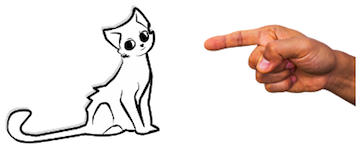 This cat is happy.
singular Noun
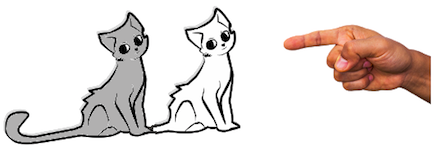 These cats are happy.
plural Noun
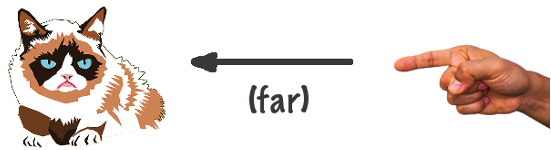 That cat is sad.
singular Noun
Those cats are sad.
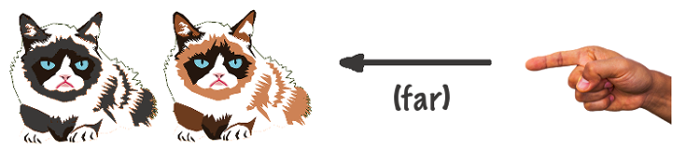 plural Noun
this-that-these-those
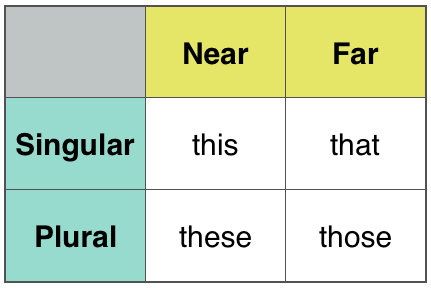 HAVE GOT
S+ have got (‘ve got) + O
      has got  (‘s got)
S + have not (haven’t) got +O
       has not (hasn’t) got
Have/Has + S + got …..?
*Note
HAVE GOT has 
the same meaning as HAVE
I've got a new computer 
 = I have a new computer.
Exercise 1
We use this and these when the object(s) is near. 
We use that and those when the object(s) is far away.
Exercise 2
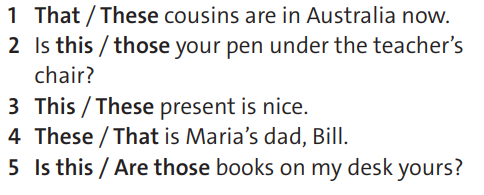 Exercise 3
1. 've          2. haven't
3. hasn't     4. Has
5. haven't
New words
present (n) /ˈprez.ənt/
expensive (adj) /ɪkˈspen.sɪv/
costing a lot of money
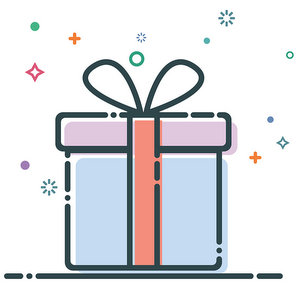 nice (n) /naɪs/
Example: He is a nice person.
town (n) /taʊn/
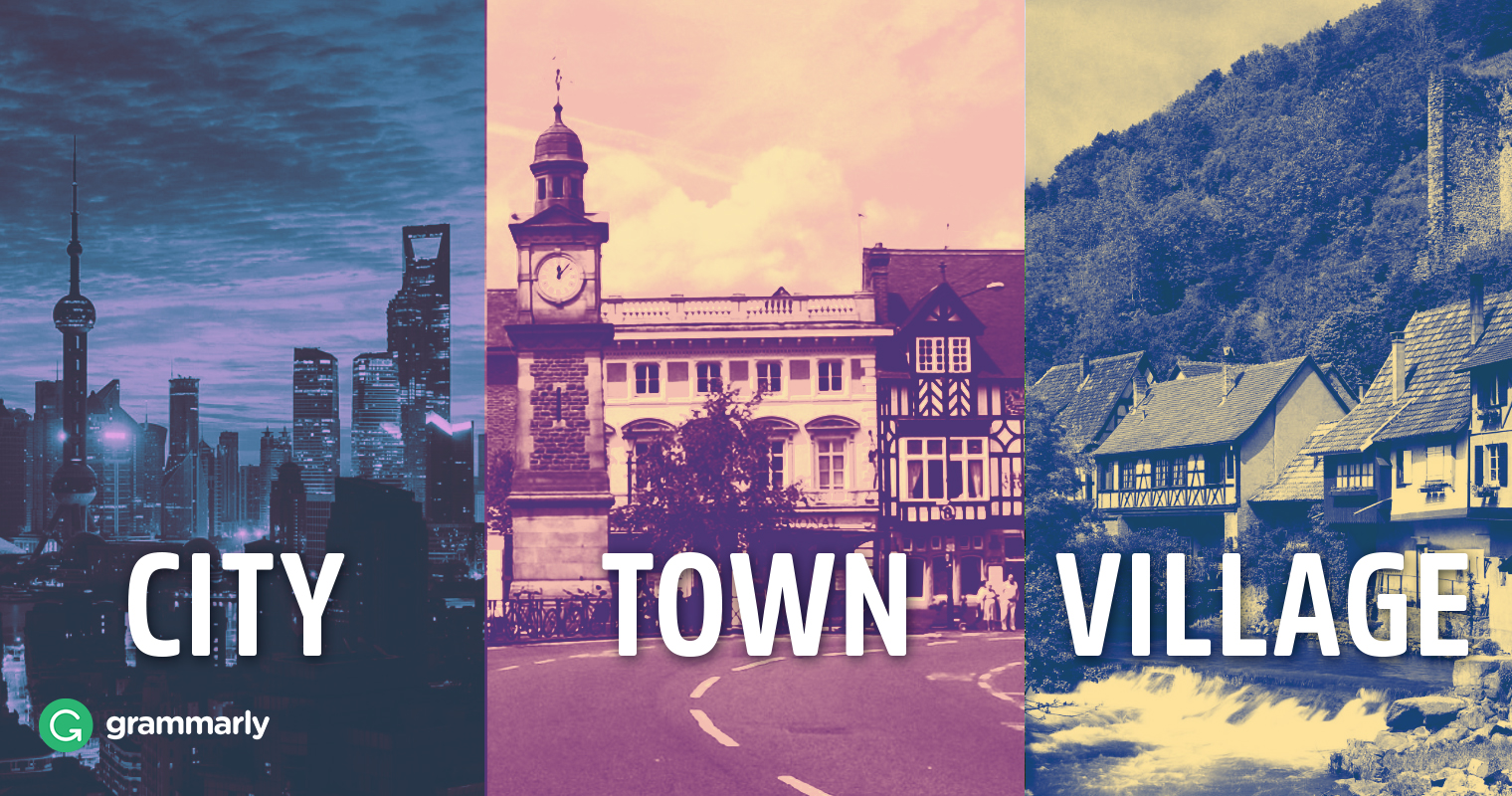 Exercise 4
1. Have           2. have
3. haven't  		4. ‘ve
5. Has	            6. has
7.’ve		      8.’ve
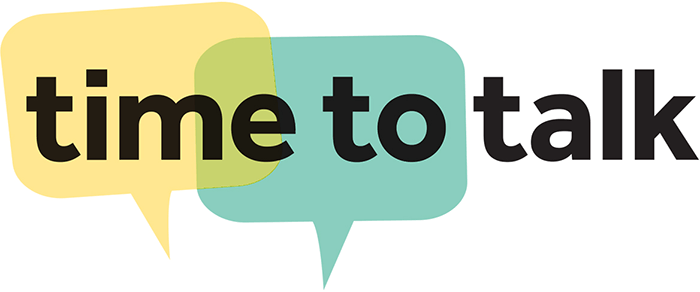 1. What have you got? 
2. What haven't you got?
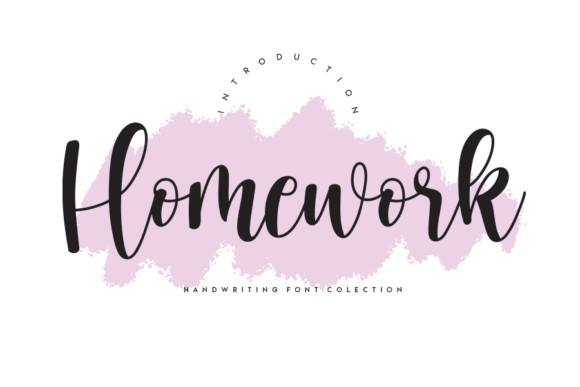 - Learn by heart all the new words 
and structures.
- Prepare for next lesson: 
Vocabulary. Countries and Nationalities.